The benefits of an enterprise GIS
Housing Technology 
9th March 2017
Overview
Sovereign Housing overview

Our GIS journey

Benefits, use cases and demonstrations
Operational
Strategic
Sovereign Housing Association
New Sovereign, 5th Largest Housing Association 
Around 56,000 homes 
Over 130,000 residents
Over 2,000 staff
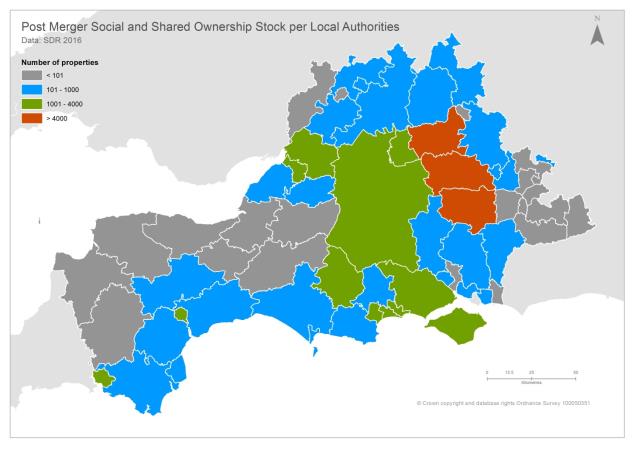 GIS Journey
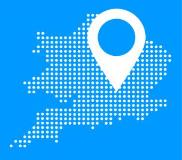 What is SEMS? - Video
What is SEMS?
Browser
Desktop
Device
Apps
Access / IdentityManage Content
Data Storage
Services
Content
Open systems
Server
. . . delivering web GIS
Online/Cloud
Benefits, use cases and demonstrations of an enterprise GIS- Operational
Properties
56,000 homes
7,000 garages
Mapped to sub meter accuracy
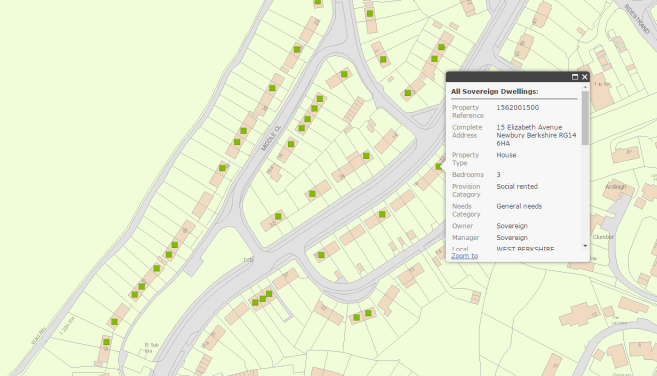 Land Ownership
10,404 titles of land
17,204 polygons of data
Quarterly updates from land registry
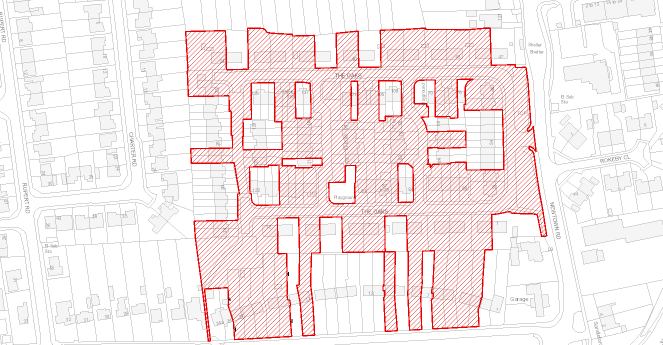 Grounds Maintenance Contract
£1.3m + grounds maintenance contract
28,505 contract polygons
1,359 sites
*pre merger
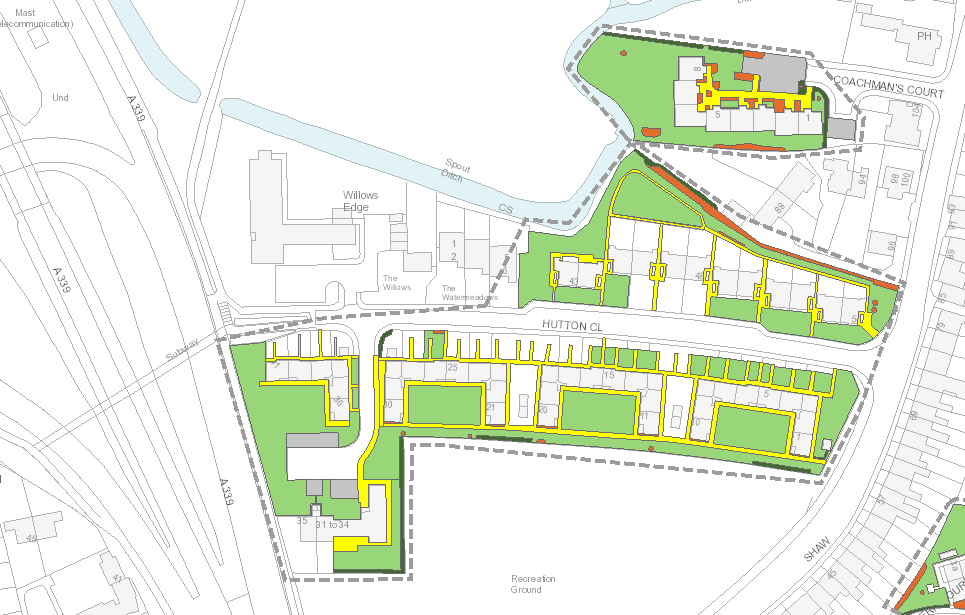 Tree Survey
14,801 individual trees & 1,713 tree groups
Drawn to sub meter accuracy
Working with 3rd Party surveyors
Used GIS to plan the survey
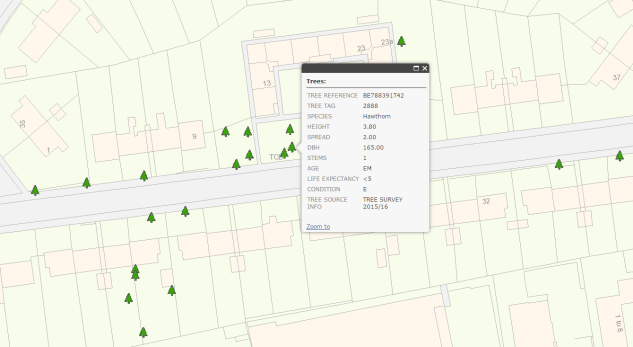 Tenancies & Residents
56,000 tenancies
120,000 residents
Daily extracts via SQL*
ASB
Daily extracts of ASB data for in house system
Monthly extracts of police data
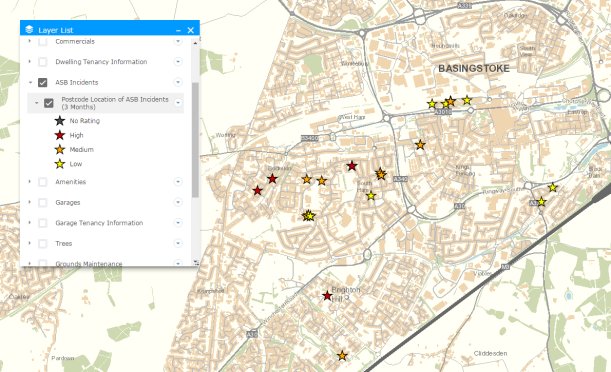 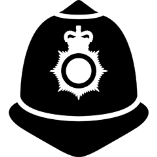 Amenities
Schools
GP Surgeries 
Dentists
Opticians
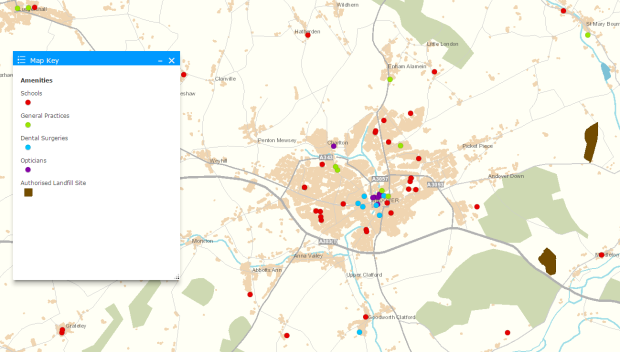 External Datasets
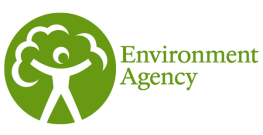 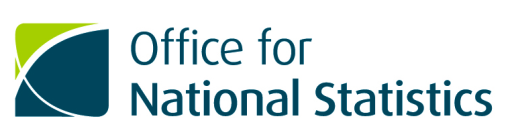 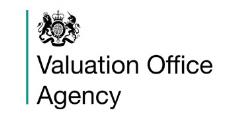 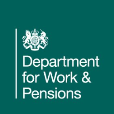 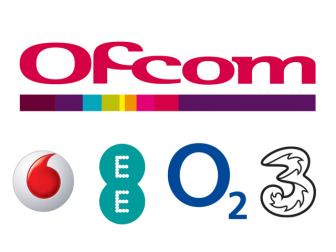 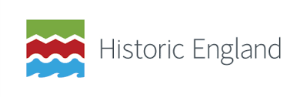 Analysis - not just viewing
SEMS users can
Interact with the data
Identify patterns and trends
Export maps and some data

Advanced users can
Record own GIS data
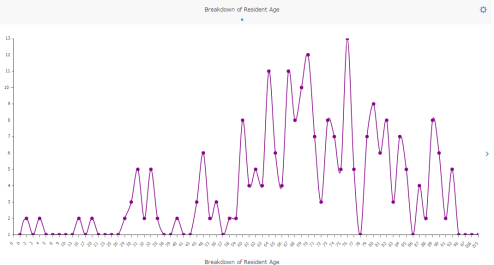 Demo
Plan Production
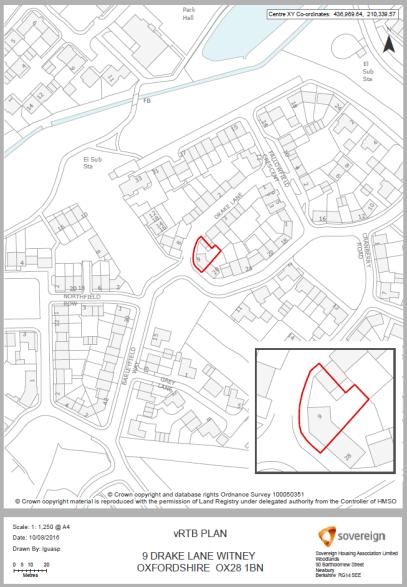 Maps for Legal conveyancing
Voluntary Right to Buy
Maps for Court cases
Site Plans
Insurance Claims
Flood Mapping
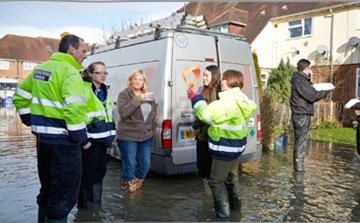 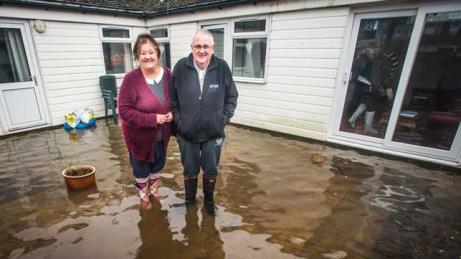 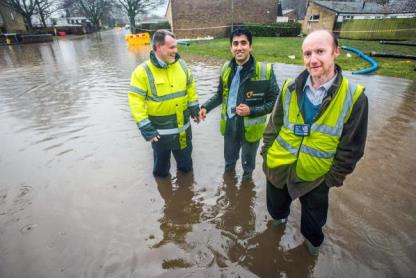 Severe flooding in Basingstoke, 2014
Flood Mapping
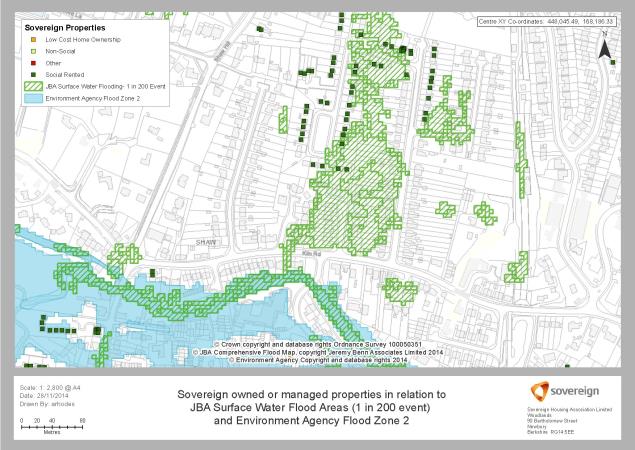 Flood Mapping
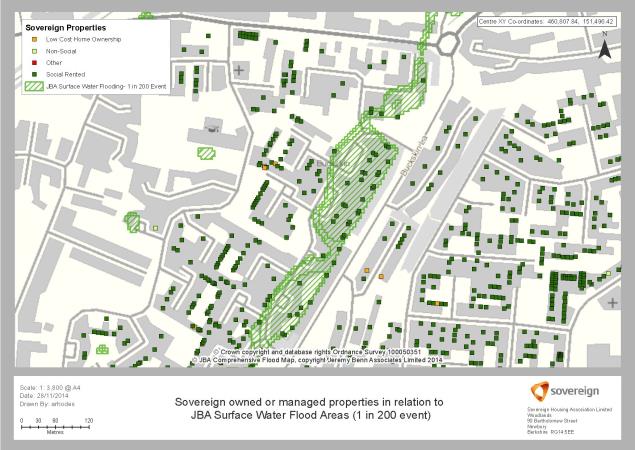 Land Utilisation
Identifying assets for redevelopment 
Data driven approach
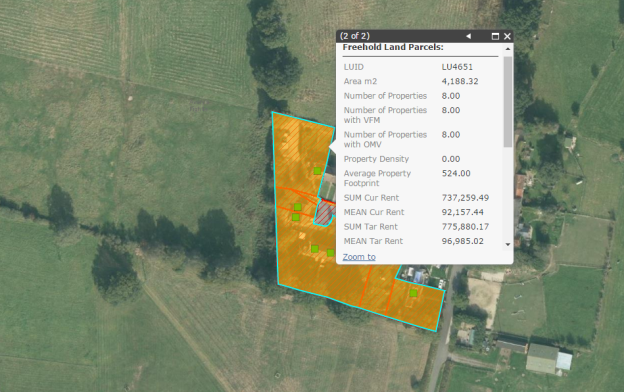 Local Authority Relationships
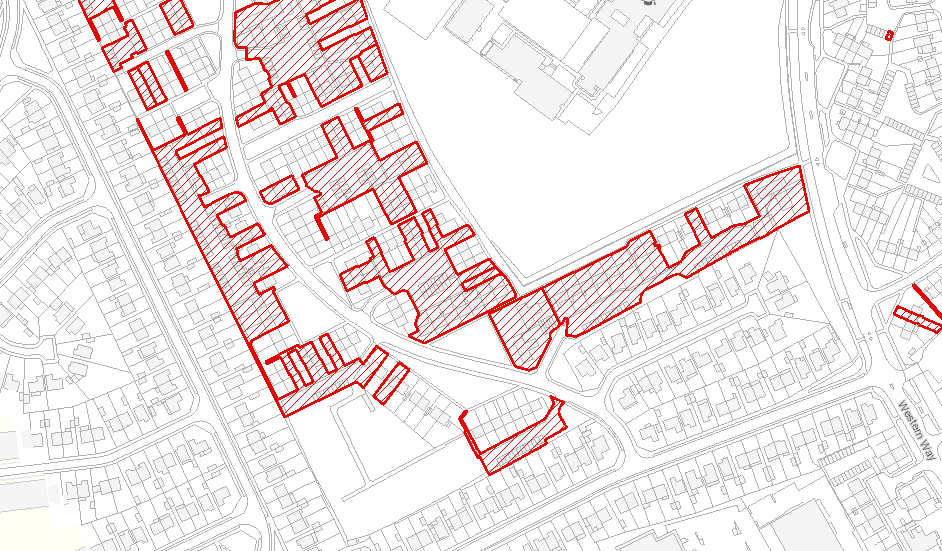 Local Authority Relationships
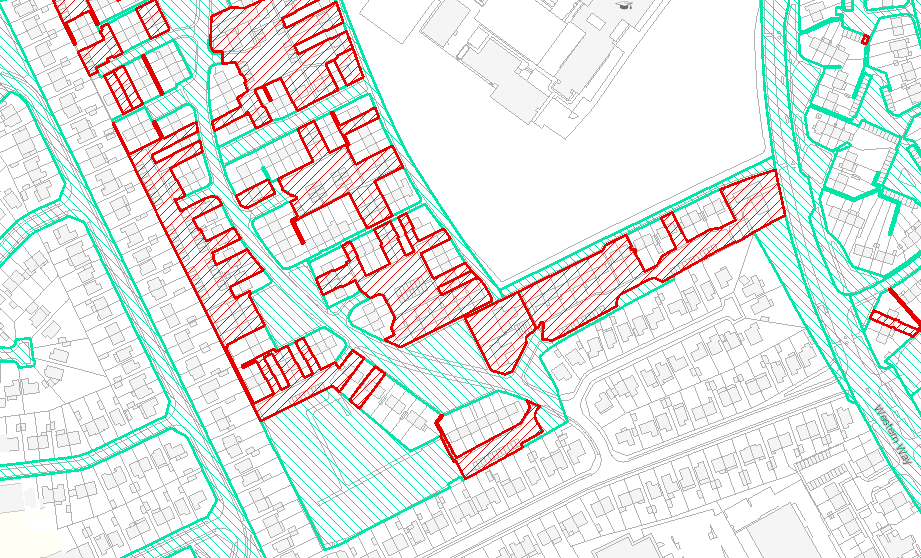 Assets and Liabilities
Checking land that isn't correctly registered
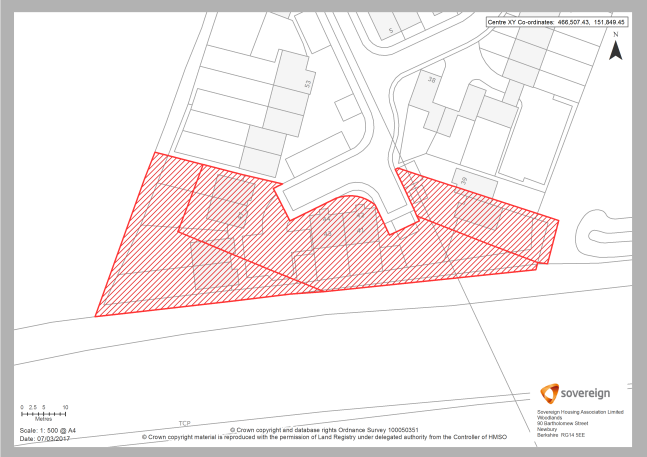 Can we map anything?
Case Study (from a few weeks ago)
Head of Customer Experience:

We discussed mapping our complaints at some points today and I’d like to ask if it was something we could pick up please?

The driver is to demonstrate that we’re getting high levels of complaints from specific areas on specific issues – really I’m interested in mould in Basingstoke.

It’d be really helpful for me to demonstrate the reputational risk in this area, but also for property and development to consider their response
Complaint mapping demo
Demo
Benefits – Operational
Better management of land assets
£19,600 per annum in GM contract
25 potential development / redevelopment sites
Assets and liabilities register

Better understand of our customers

Direct cost savings & income generation
£207,000 income from pylons
£187,000 mobile mast contracts

Efficiency savings through efficient use of staff time
80 + staff per day, 250 + per week

Less reliance on local knowledge
Supports agile working practices
Ideal for central services
Great for new starters
[Speaker Notes: How much time do we save using SEMS? Who knows?  Its certainly very significant, we count all the minutes its being used by people and it’s currently at the equivalent of 2 people full time using SEMS 37 hours a week]
Benefits, use cases and demonstrations of an enterprise GIS- Strategic
Voluntary Right to buy
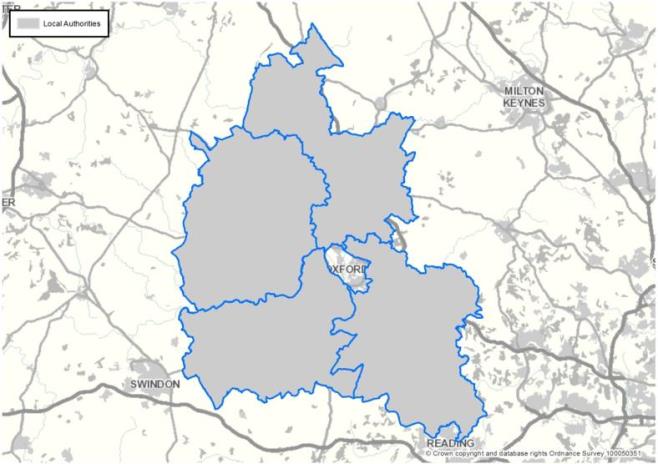 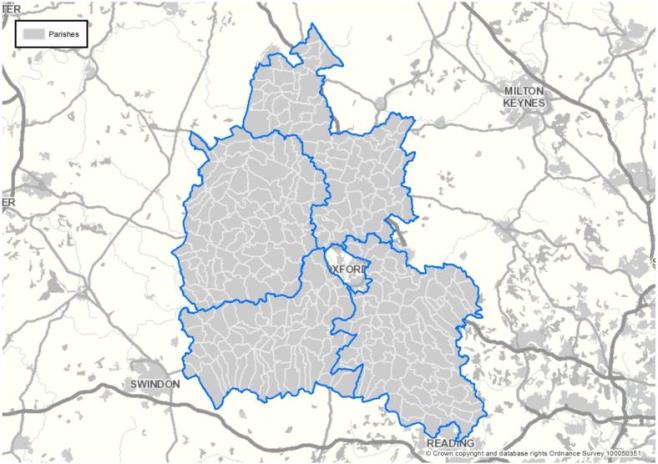 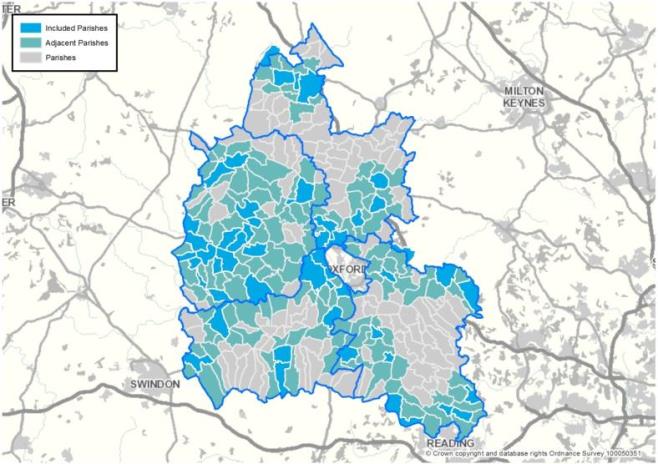 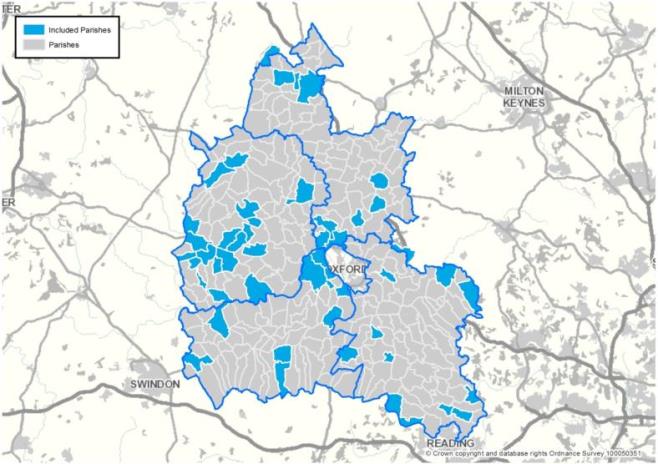 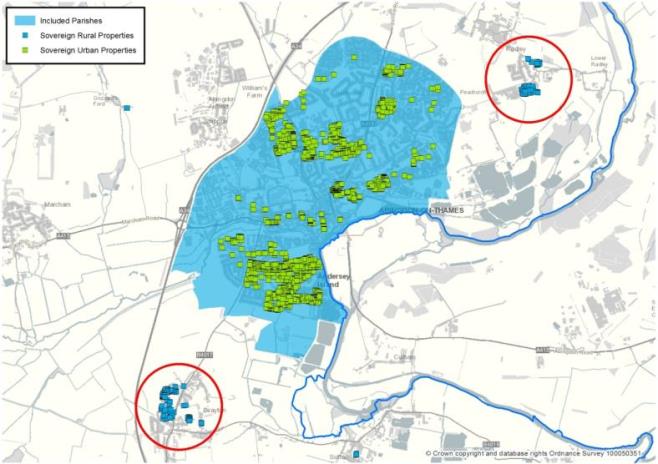 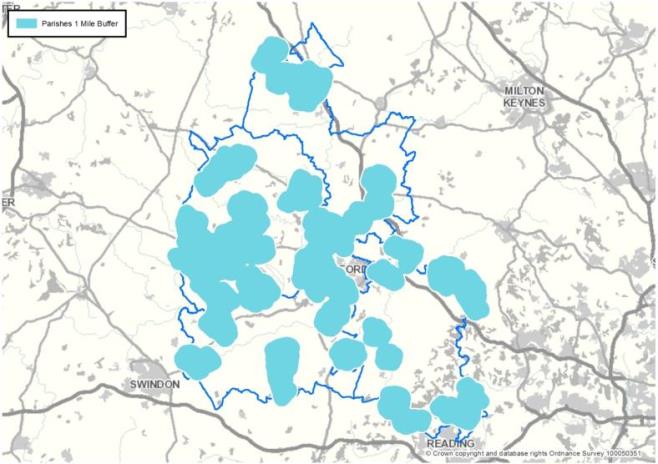 Voluntary Right to buy
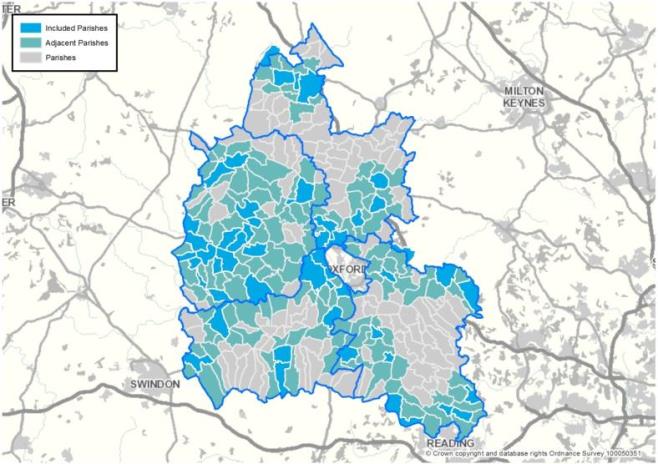 Benefit Cap
Benefit Cap Modelling
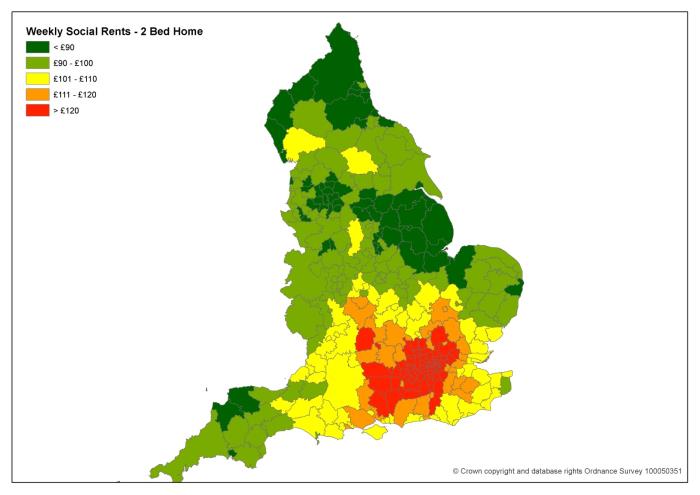 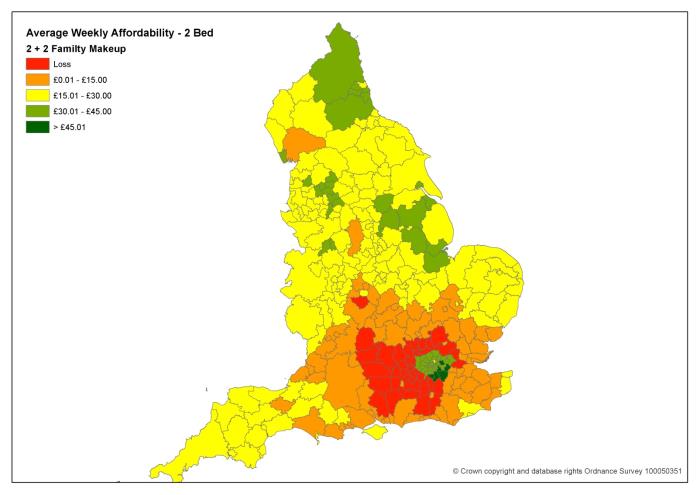 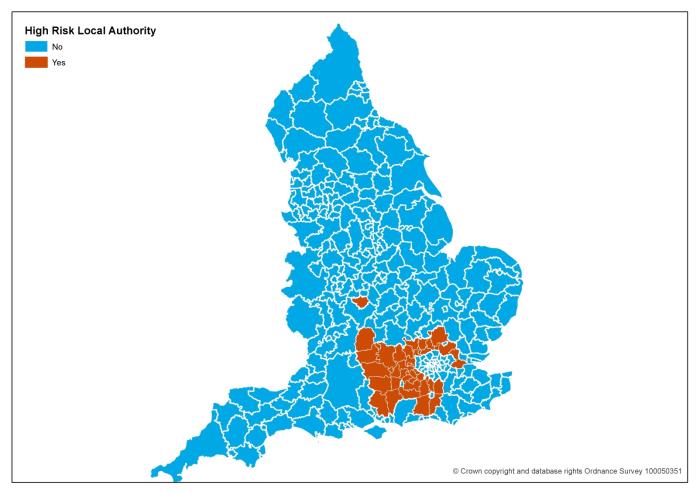 Benefit Cap
Benefit Cap Actual
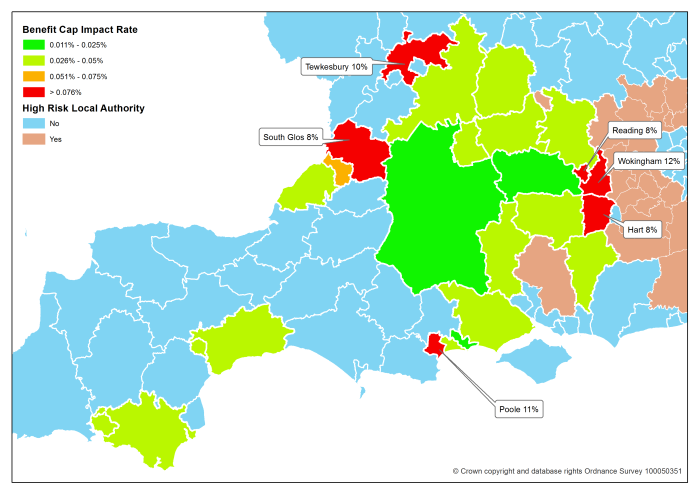 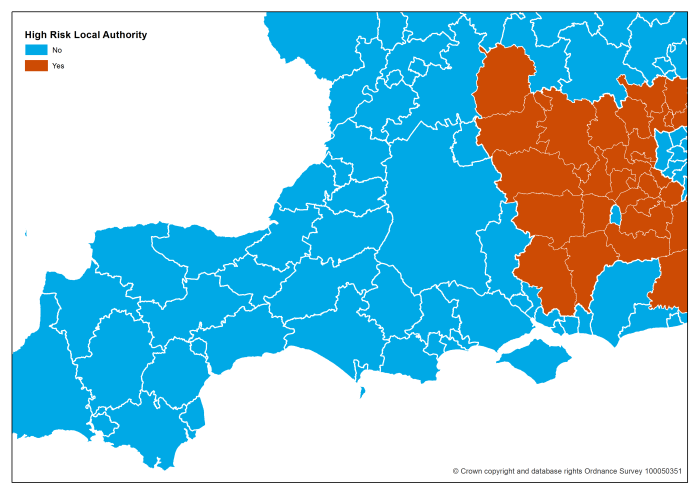 NHF ‘Home Truths’
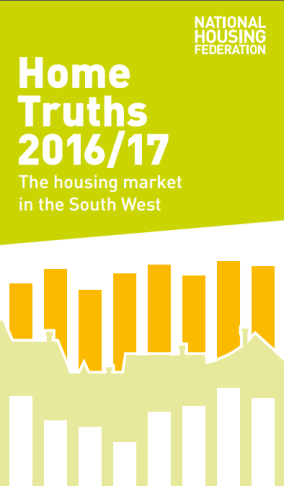 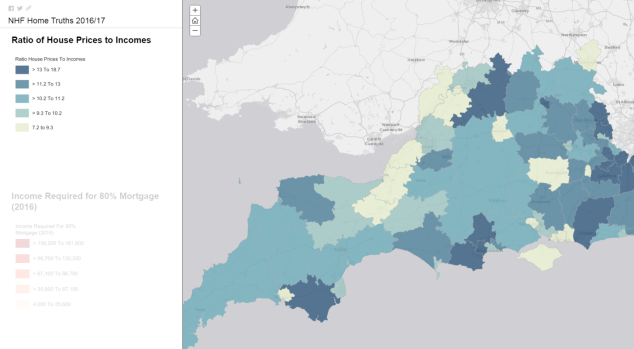 Local authority packs
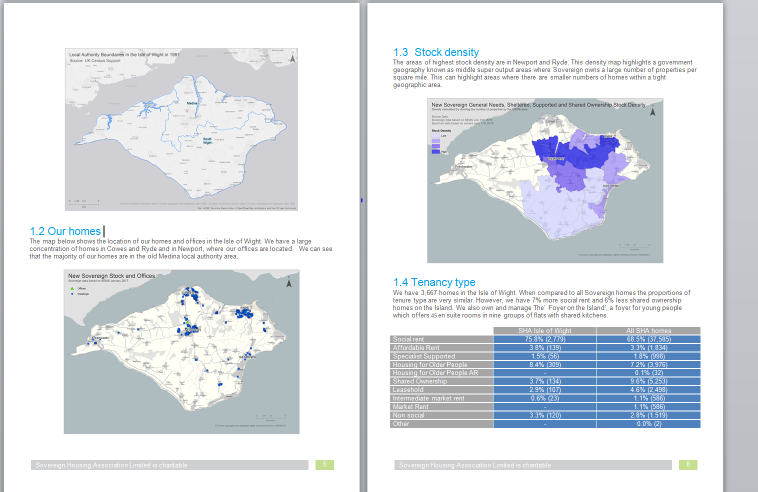 Merger
Merger
Merger
Merger
Supporting the planning phase
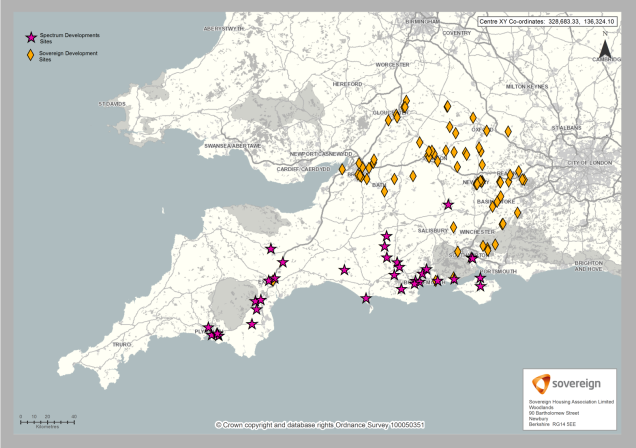 Merger
Supporting the planning phase
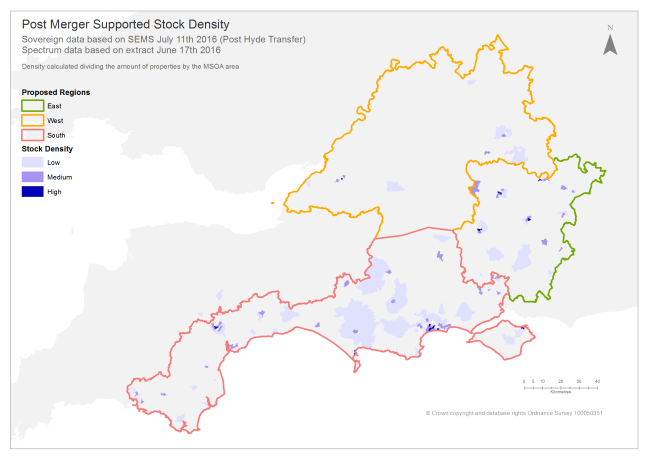 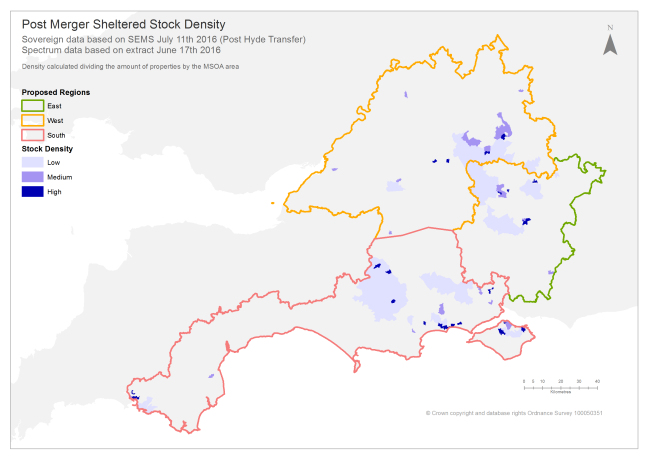 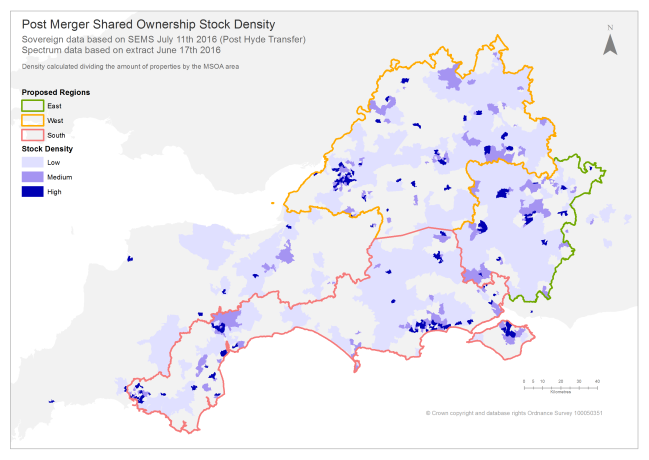 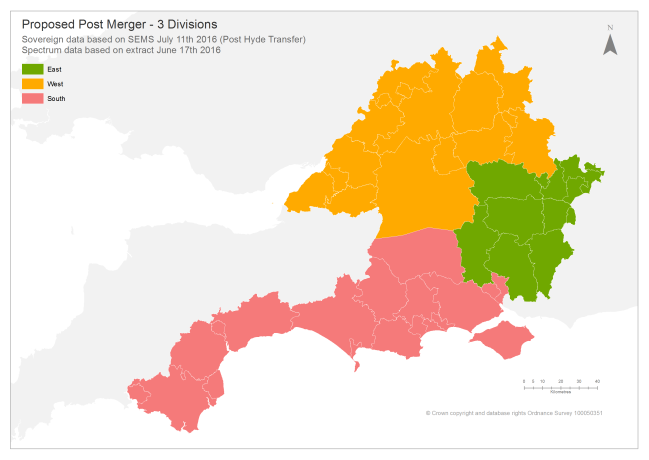 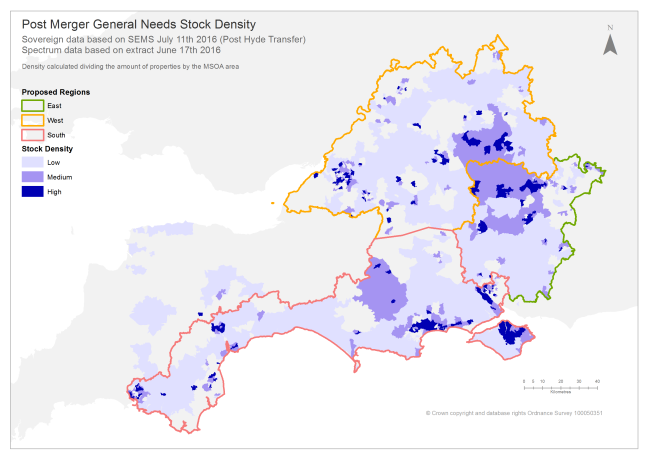 Merger
Supporting Day 1
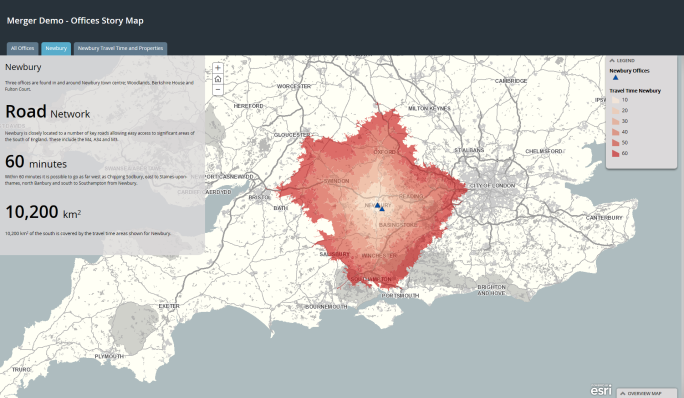 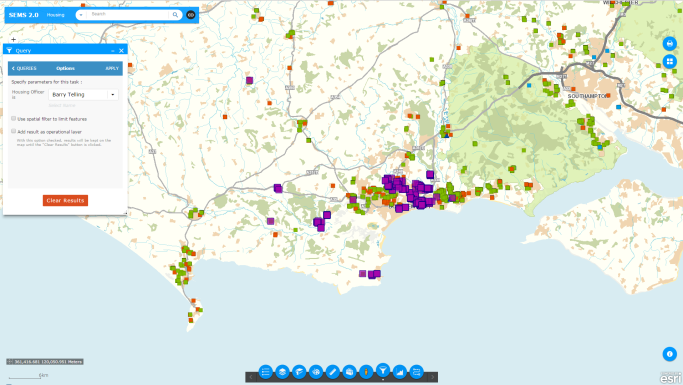 Enterprise GIS is an enabler
“SEMS is a powerful tool that is valued by our frontline teams and supports them in delivering a great service to our residents, and increasingly it is supporting our strategic business planning and decision making”

Heather Bowman, 
Chief Operating Officer
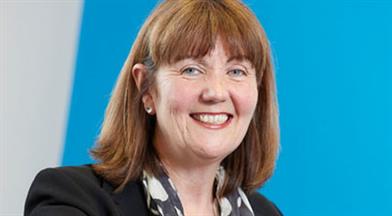 GI4Housing
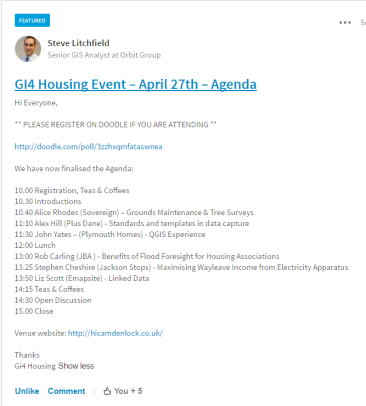 LinkedIn group
Platform independent
6 monthly meetings
Discussion forum
Next meeting 27th April, Camden Lock, London
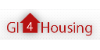 In Summary
Benefits of an enterprise GIS

It can save money & generate income

Better management of information

Efficient use of staff time & support better customer service

Reveal development & asset management opportunities

Enabler for strategic insight

Plan strategically for future growth